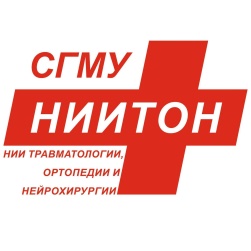 Использование клинико-диагностических алгоритмов в выборе метода хирургической коррекции деформации стоп у детей
М.Х. Тимаев, И.А. Норкин
Докладчик: 
Врач детского травматолого-ортопедического отделения
Тимаев М.Х.
Саратов 2020
Терминология и анатомия
Нарушение функций стопы:

ОПОРНО-РЕССОРНОЙ;
ТОЛЧКОВОЙ;
БАЛАНСИРОВОЧНОЙ;
РЕФЛЕКСОГЕННОЙ.
Классификация
Патологическая анатомия
Мобильная плоская стопа
Ригидная плоская стопа
Вальгус заднего отдела стопы 
Таранно-пяточный угол ≥ 45°
Вальгус заднего отдела стопы 
Таранно-пяточный угол ≥ 45°
Нормальное положение пяточной кости в отсутствии нагрузки
Эквинус пяточной кости в отсутствии нагрузки
Таранно-пяточная ассоциация
Мануальная реконструкция медиальной арки
Таранно-пяточная диссоциация
Мануальная реконструкция медиальной арки невозможна
Эпидемиология и этиология
Частота встречаемости мобильной ПС с клиническими симптомами – 2.7-18,1% [Kothari A. et al., 2014]
До 63% детей с мобильной бессимптомной ПС в возрасте 3-10 лет имеют признаки функциональной недостаточности, ее распространенность – 21-57% у детей 3-6 лет и 13,4-27,6% у детей  6-10 лет [Shih Y. et al., 2012; Vulcano E. et al., 2016]
Частота встречаемости ригидной ПС – 2-5% [Vulcano E. et al., 2016]
К факторам риска относят мужской пол, ожирение
Эпидемиология и этиология
Алгоритм диагностики плоской стопы
АНАЛИЗ:
Этиология заболевания
Клинический осмотр
Функциональные тесты
Рентгенологическое исследование
Биомеханическое исследование
Компьютерная томография
Параметры качества жизни и активности
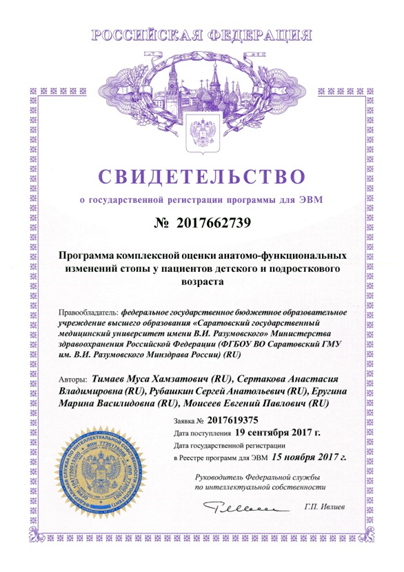 легкая степень
тяжелая степень
средняя степень
Алгоритм лечения пациентов с плоской стопой
тяжелая степень
легкая степень
средняя степень
Консервативное лечение
Болевой синдром
Ригидная стопа
Мобильная стопа
есть
нет
Межфасеточная остеотомия
Межфасеточная остеотомия/артродезирование
Консервативное лечение
Артроэрезис
Межфасеточная остеотомия пяточной кости
(патент № 2602935, опубл. 20.11.2016г.)
Закрытое транскутанное удлинение ахиллова сухожилия путем нанесения насечек на половину его ширины в шахматном порядке поочередно с медиальной и латеральной сторон сухожилия
Удлинение сухожилий длинной и короткой малоберцовых мышц за счет их Z-образного рассечения
Пациент К., 10 лет, диагноз: Плоская стопа.
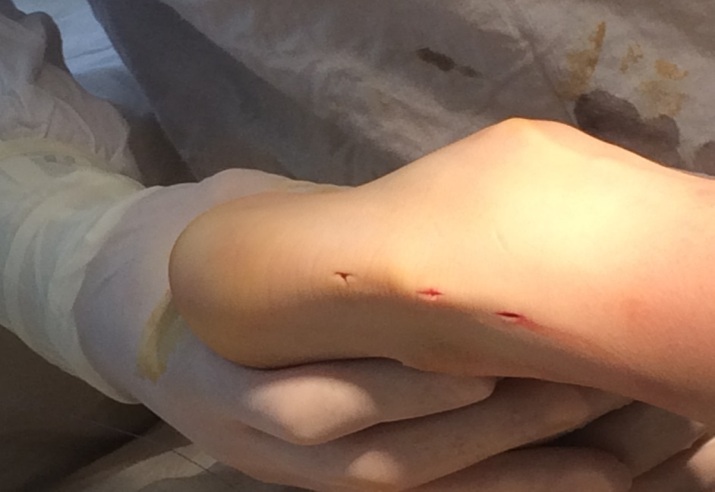 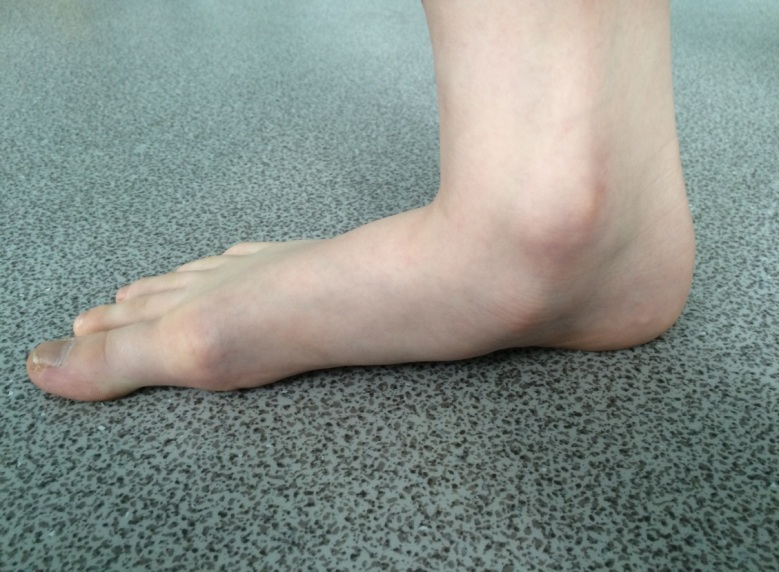 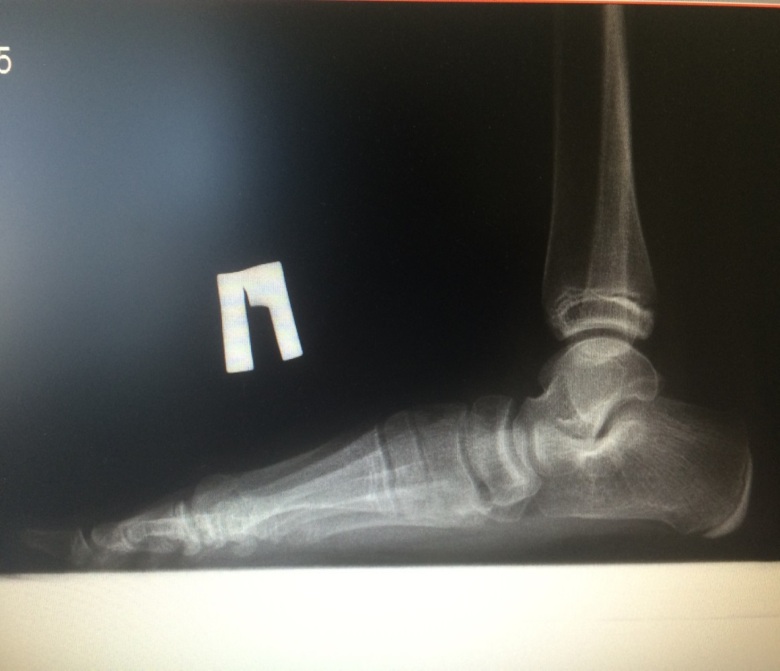 (1) = 176°
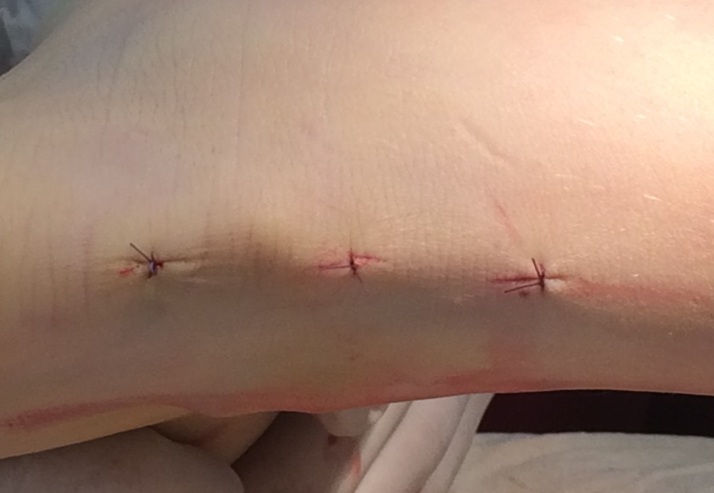 = 176°
= 67°
2
1
Межфасеточная остеотомия пяточной кости
(патент № 2602935, опубл. 20.11.2016г.)
Выполняют остеотомию путем рассечения пяточной кости перпендикулярно ее продольной оси с проходом линии остеотомии через фасетку, обеспечивая образование отдельных дистального и проксимального костных фрагментов 
Затем раздвигают фрагменты между собой вдоль продольной оси стопы до достижения величины угла продольного свода стопы 120-130°. Трансплантат подгоняют под размеры образованного между фрагментами пяточной кости диастаза и фиксируют его.
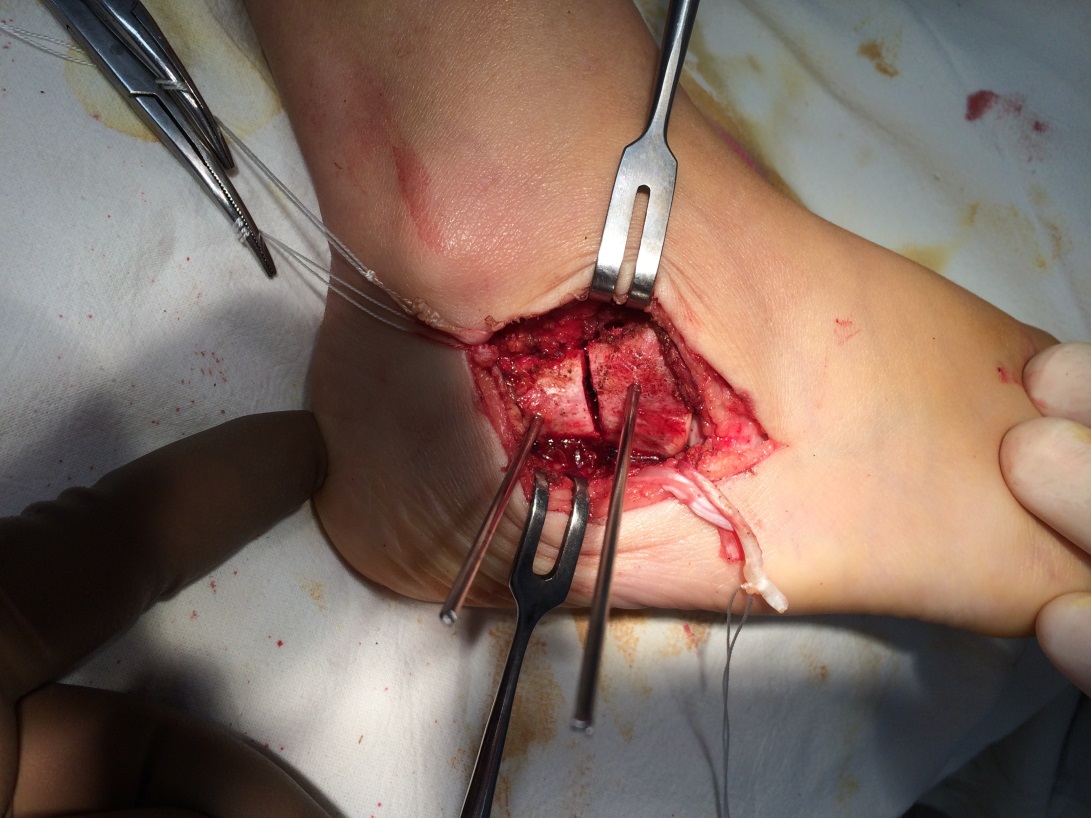 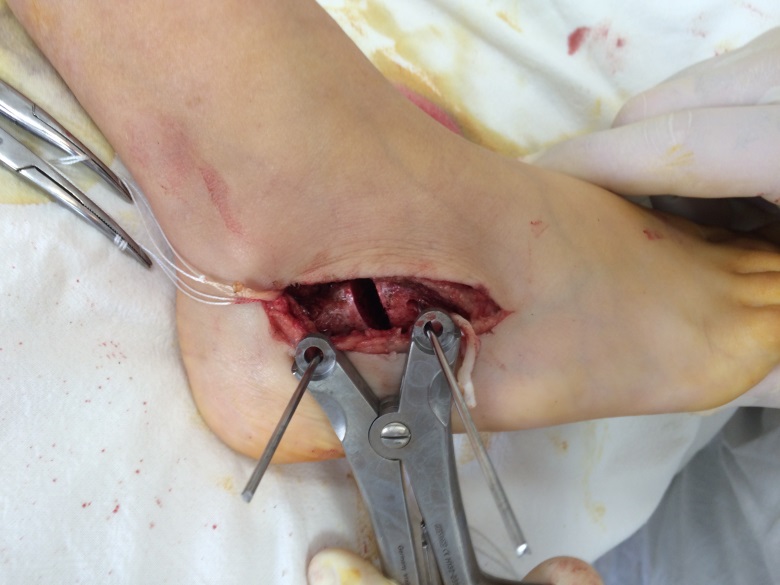 (1) = 176°
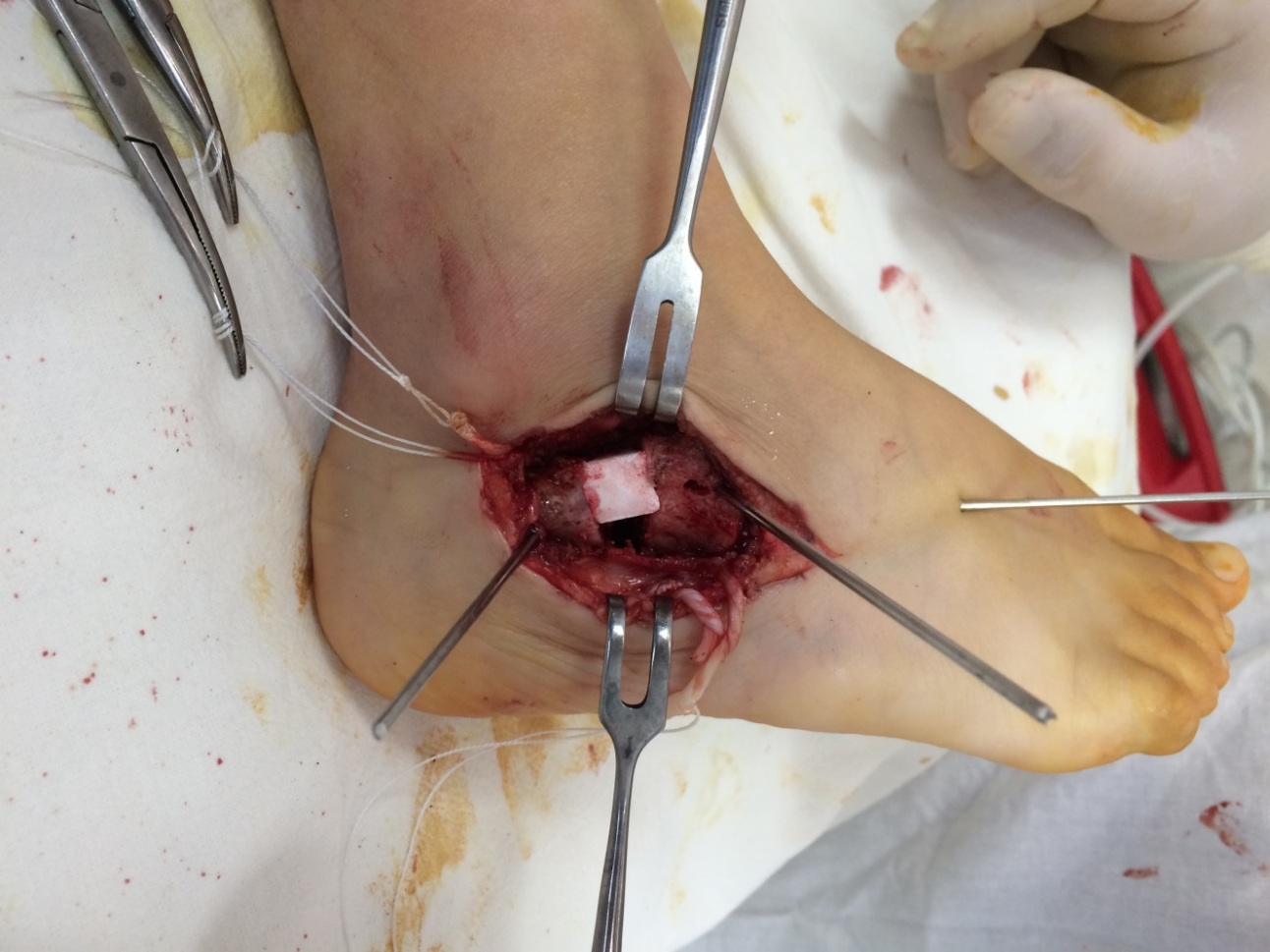 Межфасеточная остеотомия пяточной кости
(патент № 2602935, опубл. 20.11.2016г.)
Фиксируют полученное положение костей стопы посредством проведения двух спиц Киршнера в направлении от переднего отдела стопы к заднему отделу пяточной кости с проходом через кубовидную кость, трансплантат и оба фрагмента пяточной кости, исключая возможность выхода концов спиц за пределы последней
 Производят укорочение сухожилия задней большеберцовой мышцы. Осуществляют гипсовую иммобилизацию стопы
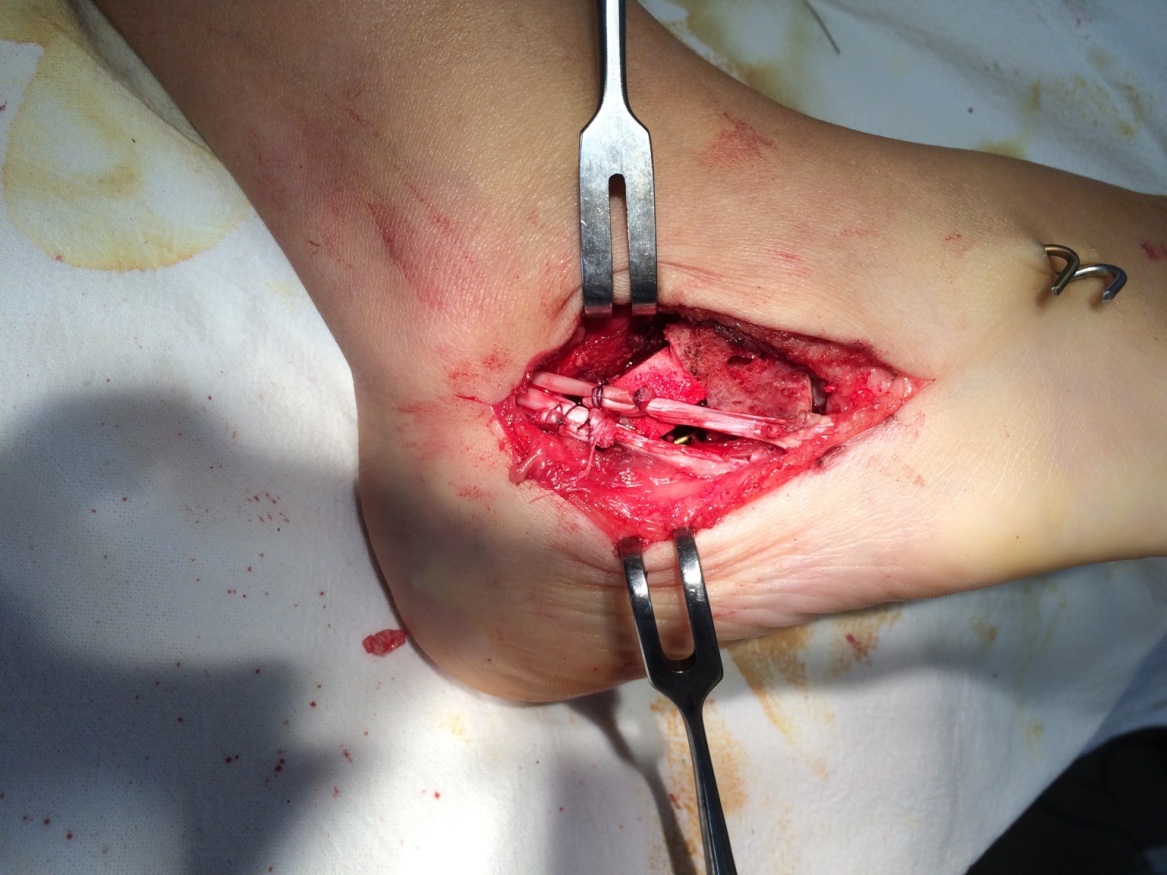 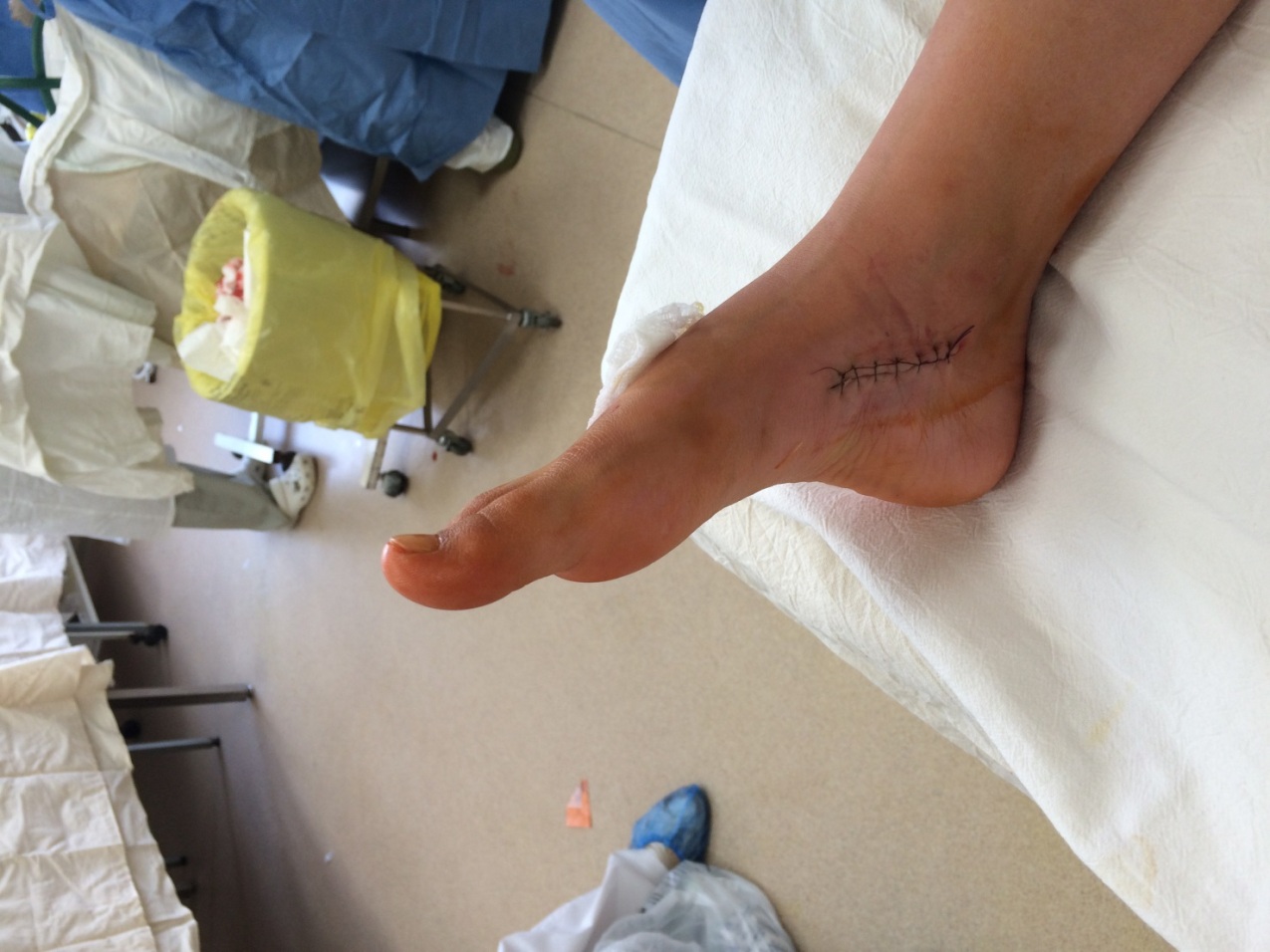 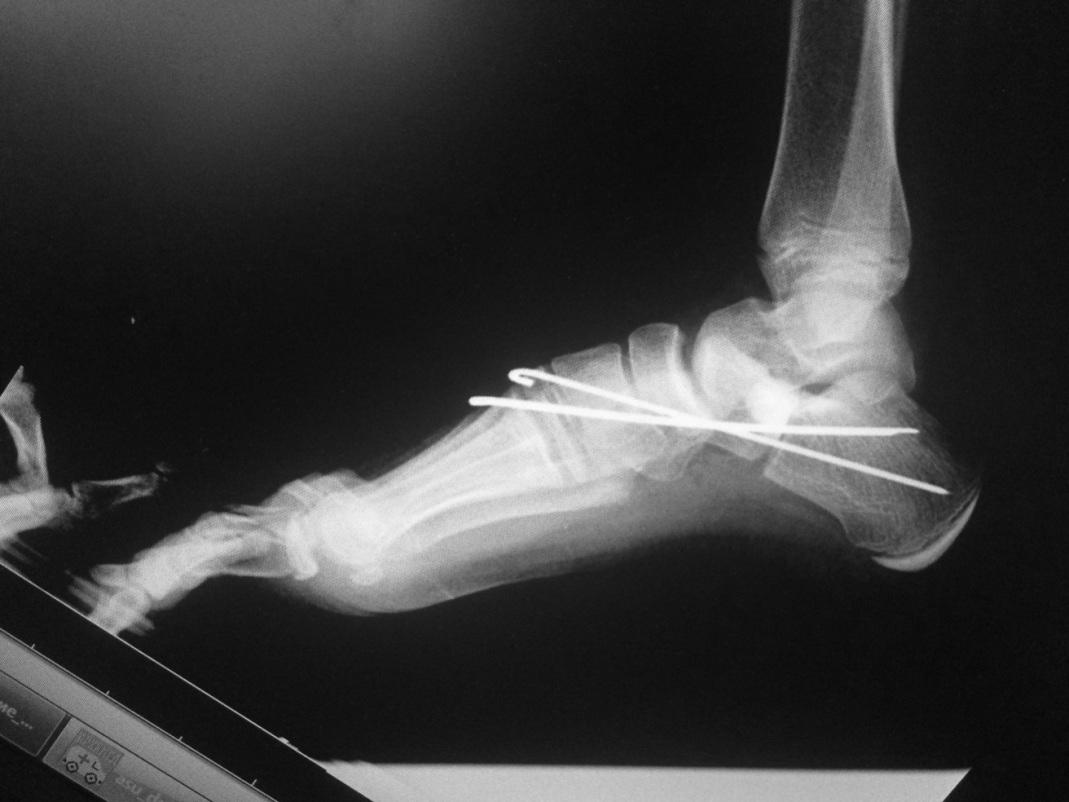 = 127°
= 44°
(1) = 176°
2
1
ВЫВОДЫ:
Диагностика плоской стопы носит комплексный характер и основывается на анализе объективных и субъективных параметров в виде клинико-диагностического алгоритма

Лечение плоской стопы для достижения оптимального результата должно иметь дифференцированный характер

Межфасеточная остеотомия пяточной кости является одной из методик, позволяющих эффективно корректировать тяжелую степень плоско-вальгусной деформации стоп
СПАСИБО ЗА ВНИМАНИЕ!